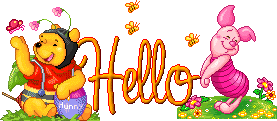 Здравствуйте Ребята!
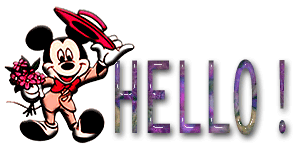 Семья в куче, не страшна и туча.
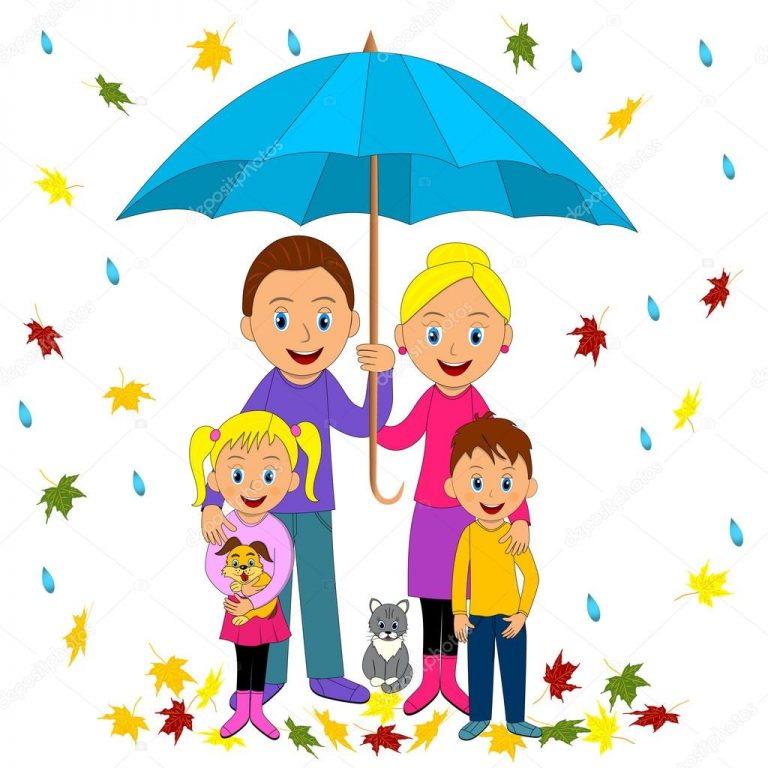 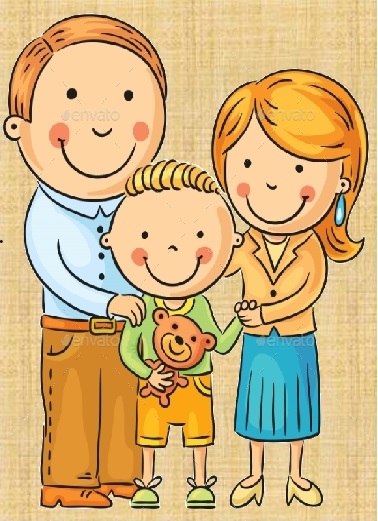 Лев Николаевич Толстой
Родился в 1828 году, в Ясной Поляне Крапивенского уезда Тульской губернии.
Словарная работа.
Слаживает- делать, мастерить.
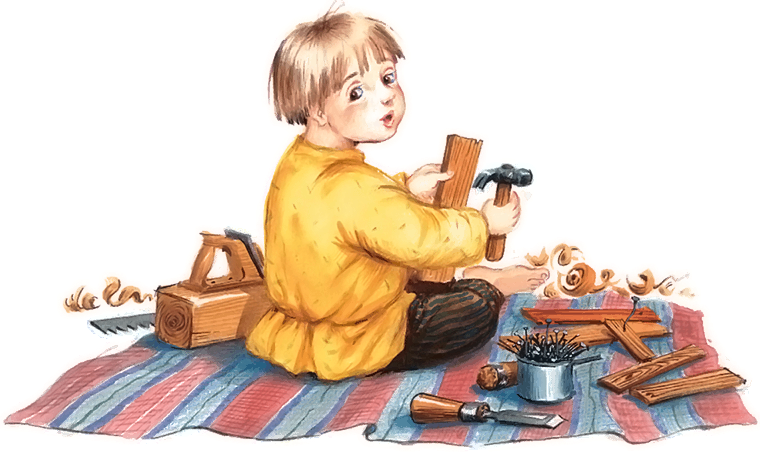 Лоханка- круглая или продолговатая деревянная посуда для стирки белья, мытья посуды, сливания жидкости
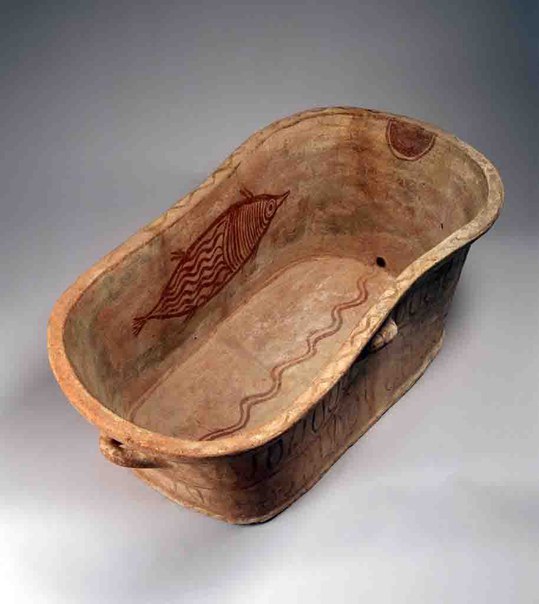 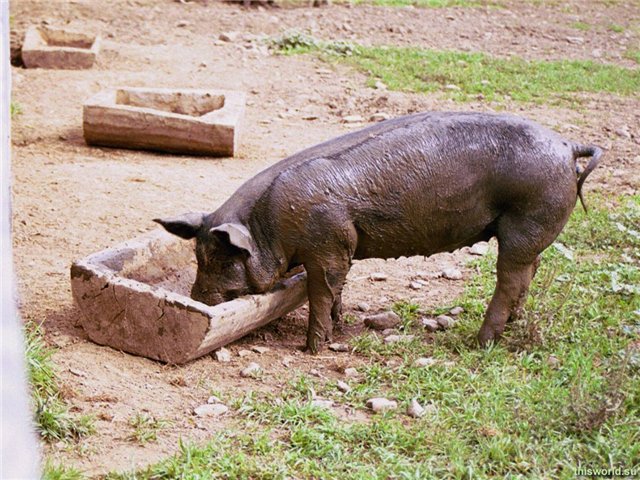 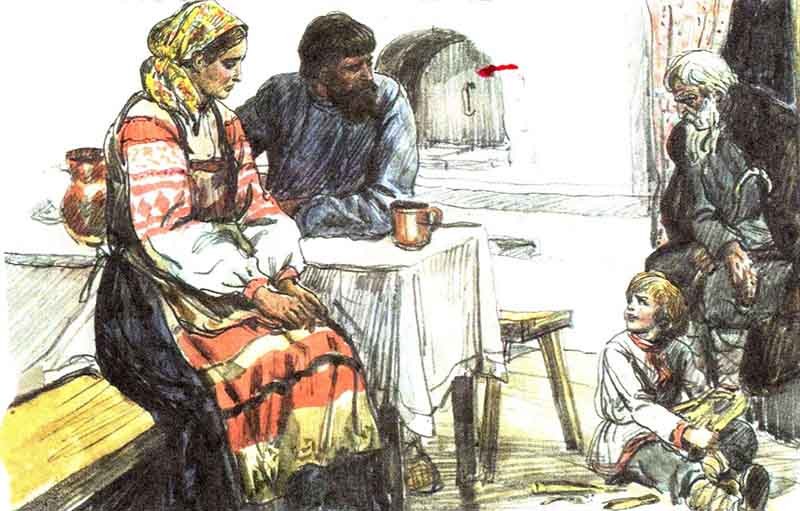 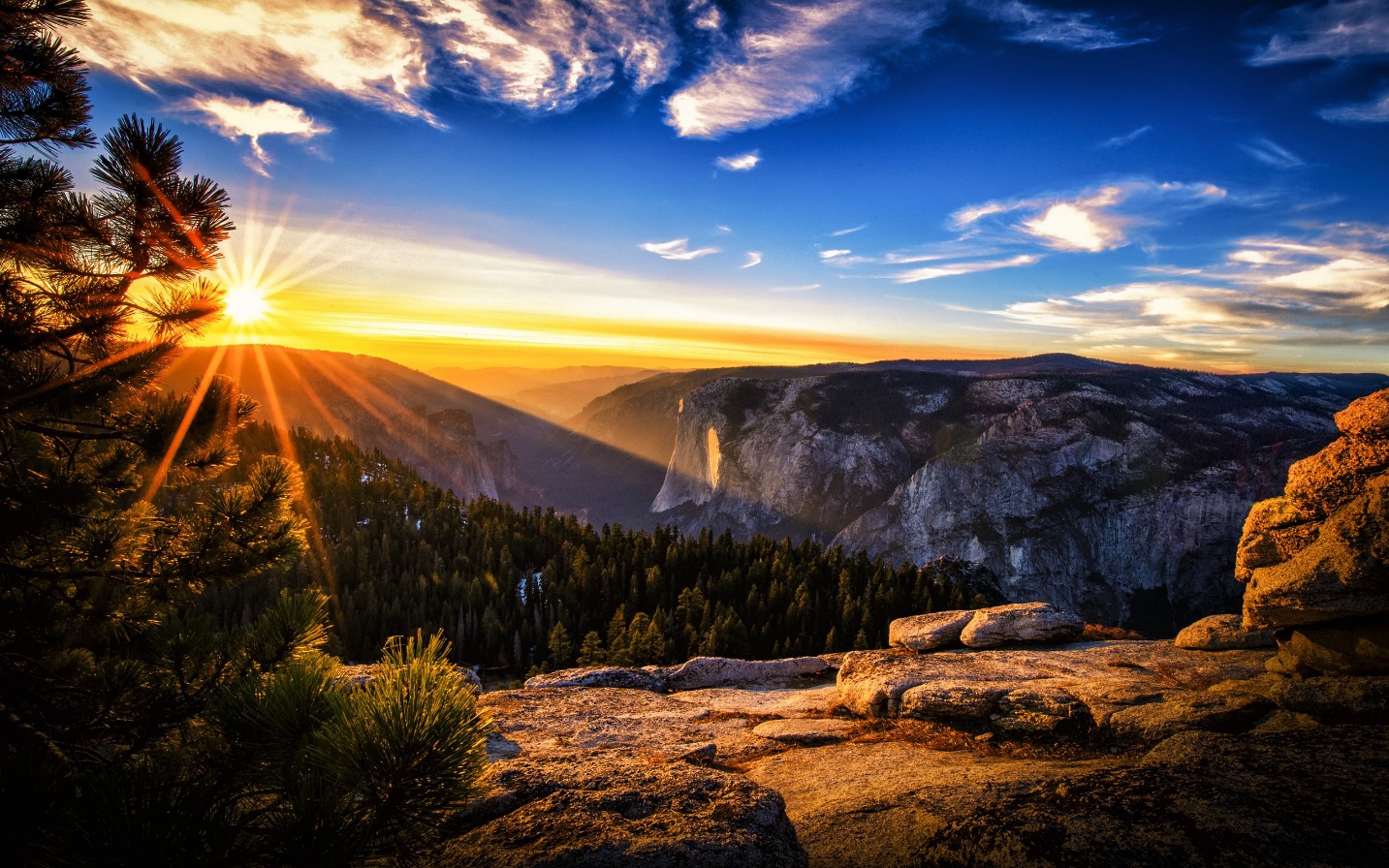 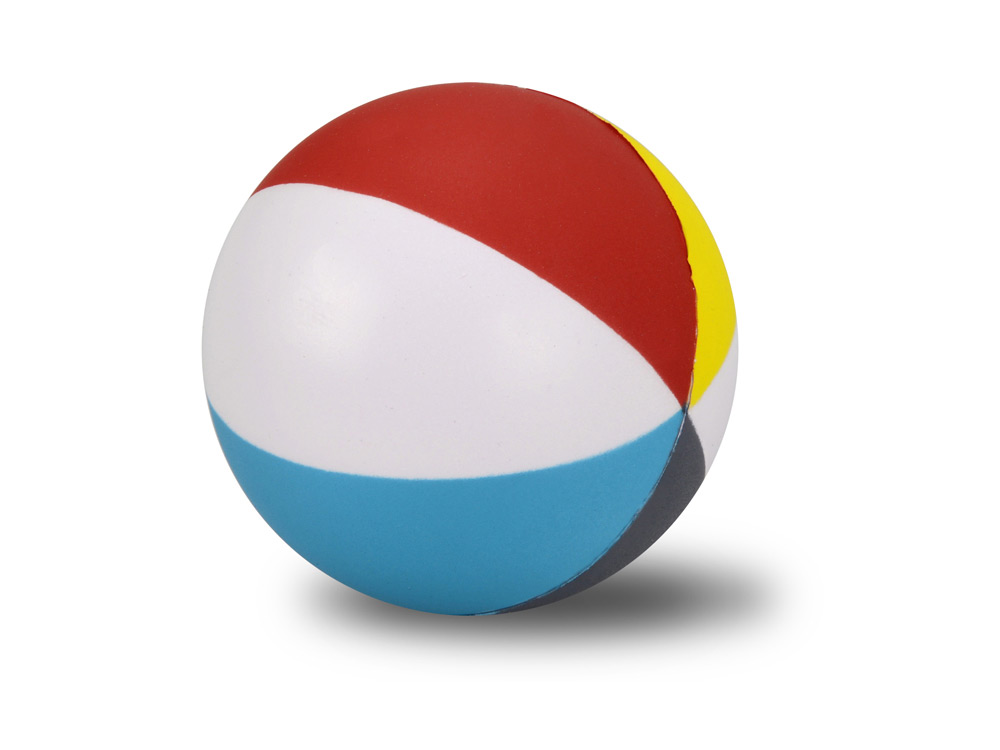 ВСТУПЛЕНИЕ
Основная часть
Заключение
Невестка- жена сына для его родителей.
Слабый и беспомощный.
Обиженный
Был очень стар
Был неаккуратным
Печка-массивная печь с лежанкой, используемая для приготовления пищи и обогрева помещений.
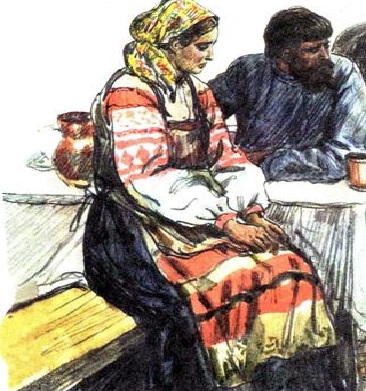 грубые
невоспитанные
злые
черствые
невнимательные
1. Дед стал стар.
Бранить- сильно ругать, упрекать, обзывать, говорить злые и обидные вещи.
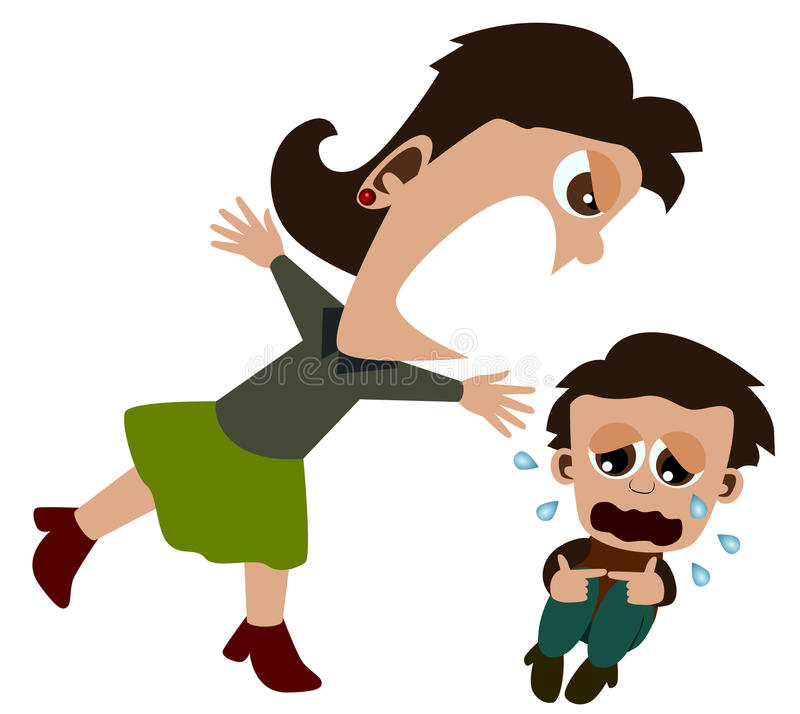 вспыльчивая
жестокая
агрессивная
черствый
невоспитанный
безразличный
невнимательный
внимательный
заботливый
послушный
2. Поучительный поступок внука.
3. Раскаяние сына и невестки.
1. Дед стал стар.
2. Поучительный поступок внука.
3. Раскаяние сына и невестки.
вспыльчивая
жестокая
агрессивная
черствый
невоспитанный
безразличный
невнимательный
внимательный
заботливый
послушный
Слабый и беспомощный.
Обиженный
Был очень стар
Был неаккуратным
Требования при пересказе.
1)Выразительность
2) Точность
3)Порядок(последовательность)
Домашняя работа:
Дома прочитайте рассказ Л.Н. Толстого «Старый дед и внучек» еще раз.                                                                                                                                       1) Подготовьте пересказ текста.                                                                                            2) Пересказ от лица деда.                                                                                                   3) И по желанию пересказ от других лиц кто вам больше понравился.
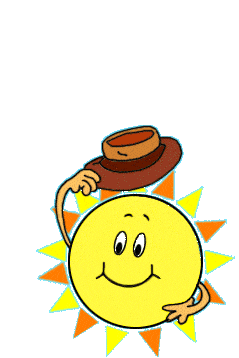 Спасибо за внимание!
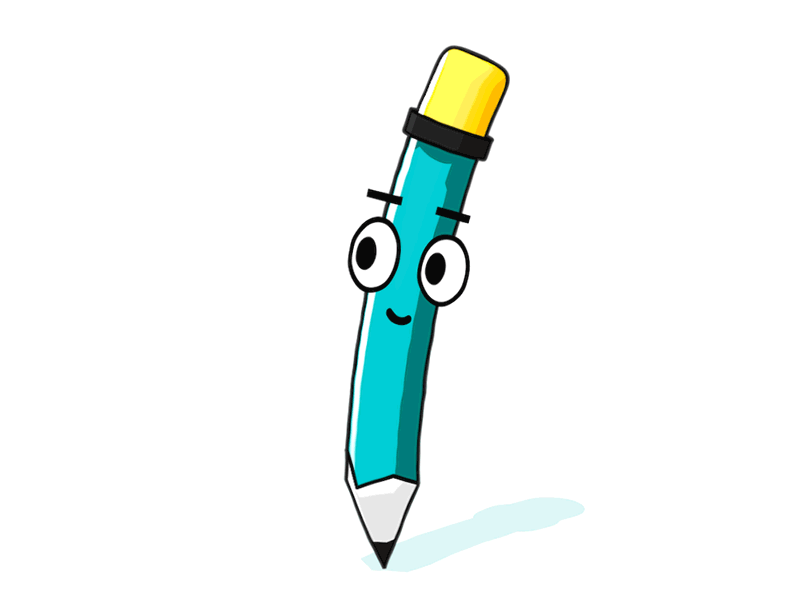 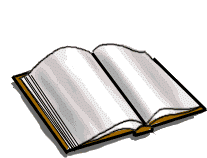